Credit Claim Information
Project TEACH –Children’s Mental Health Follow Up Session 4
Detection and treatment of perinatal anxiety disorder
Step 1: Login into Learning Management System   : At https://lms.projectteachny.org
Click login then enter your username and  password. If you have  forgotten your password,  please click the Request New Password button.
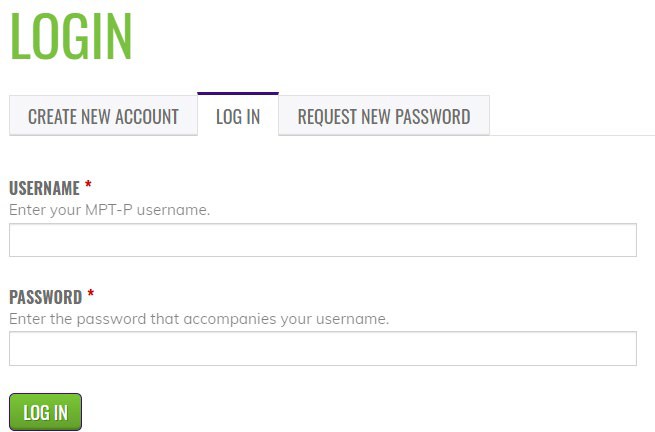 Step 2: Register to Course
https://lms.projectteachny.org/CMHFall2023FollowUp4
click on the green ‘Take Course’ button.
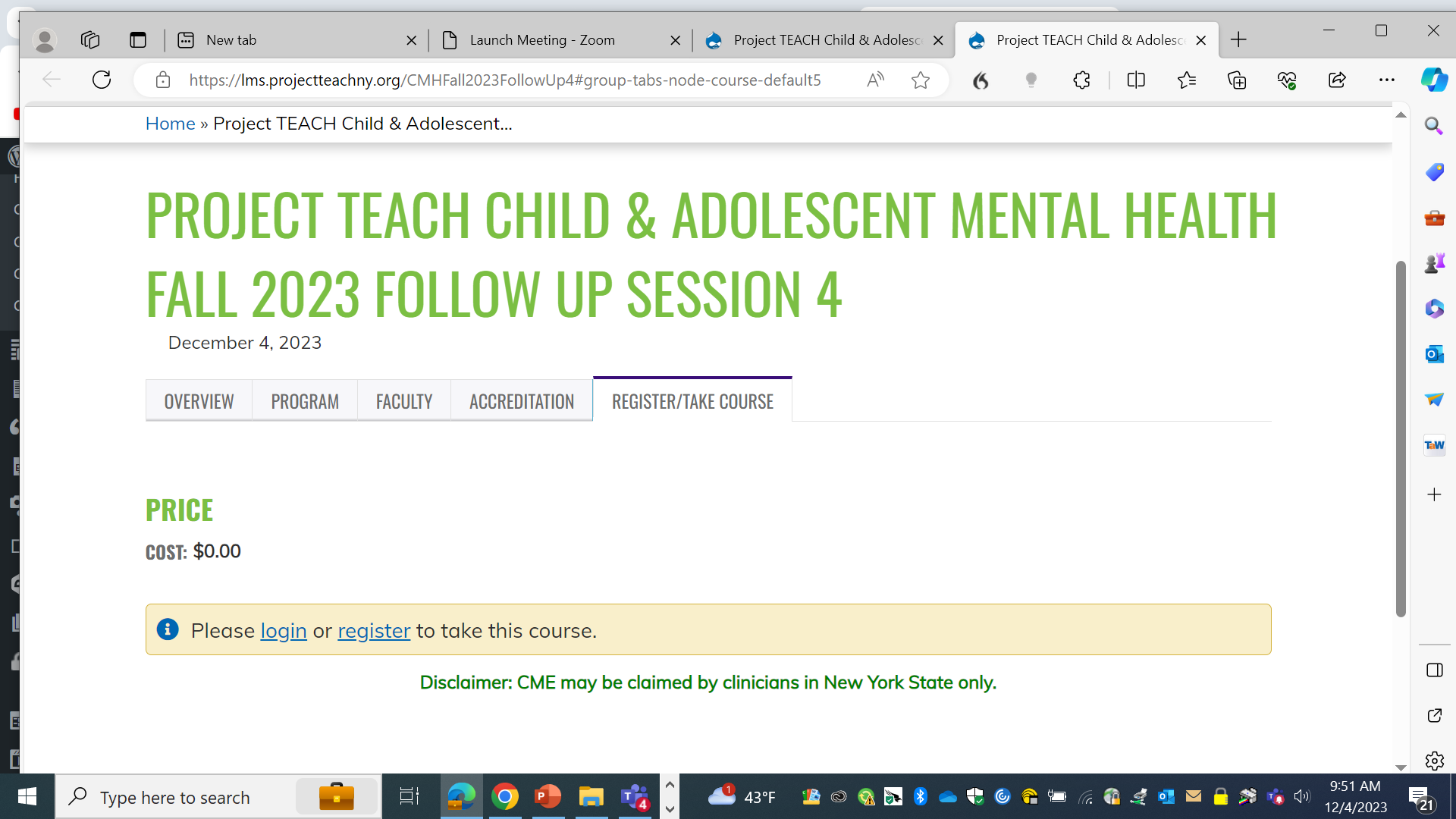 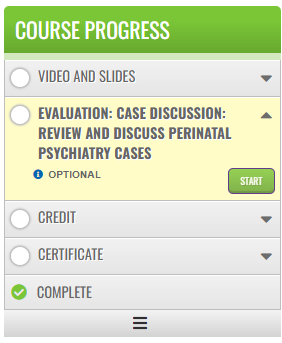 Step 3:  Select Take Course
              a)  Review Videos and Slides if desired
              b) Select and complete the Evaluation ( if not completed previously)
              c)  Select Credit option to claim credit 
              d) Select Certificate option to get certificate